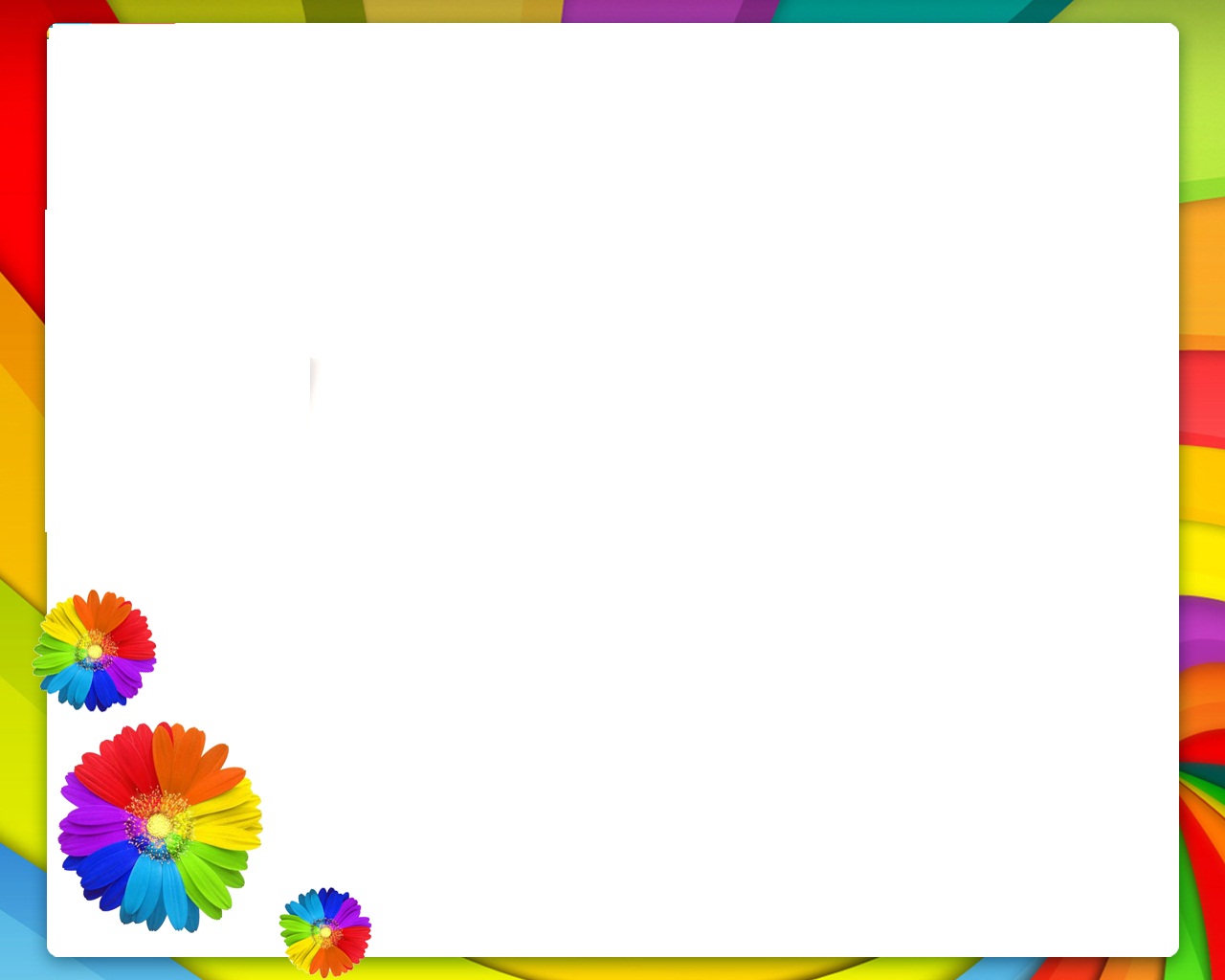 Муниципальное казенное дошкольное образовательное учреждение                          
                               «Детский сад «Сказка»  г. Сухиничи
Мастер – класс на тему: «Художественно-эстетическое воспитание дошкольников через создание  изделий из фетра».
Выполнила: воспитатель
МКДОУ «Детский сад «Сказка» 
Мелащенко Л.Н.
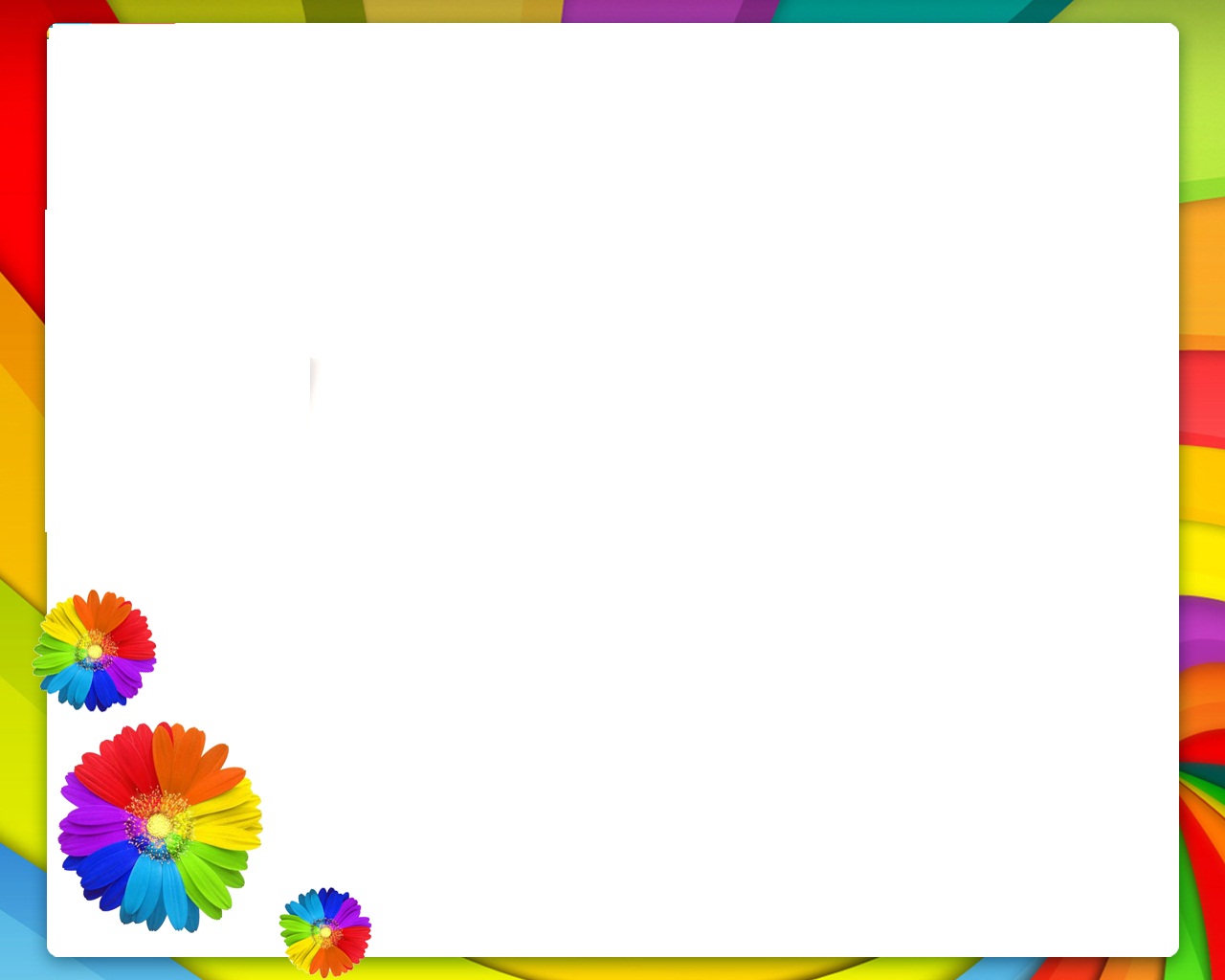 Цель и задачи. Актуальность.
Цель: научить педагогов создавать цветы из фетра для развития художественно-эстетического воспитания дошкольников.
Задачи:
 познакомить с фетром и технологией работы с ним;
 научить делать простейшие цветы из фетра;
 развивать творческие способности; 
 воспитывать эстетический вкус, желание доставить радость себе и окружающим.
Актуальность. Изготовление цветов из фетра относится к ручному труду, развивающему не только абстрактное, расширенное мышление, усидчивость и терпение, мелкую моторику, но и многое другое. Ручной труд           
            очень кропотливый, требующий от желающих научиться этому   
            мастерству, выдержки, терпению, умению добиваться своей цели,                     
                 прилагая к этому максимум труда и желания. Все это позволяет  
                       научить детей правильно организовать работу своего ума,  
                          выявить особые способности детей.
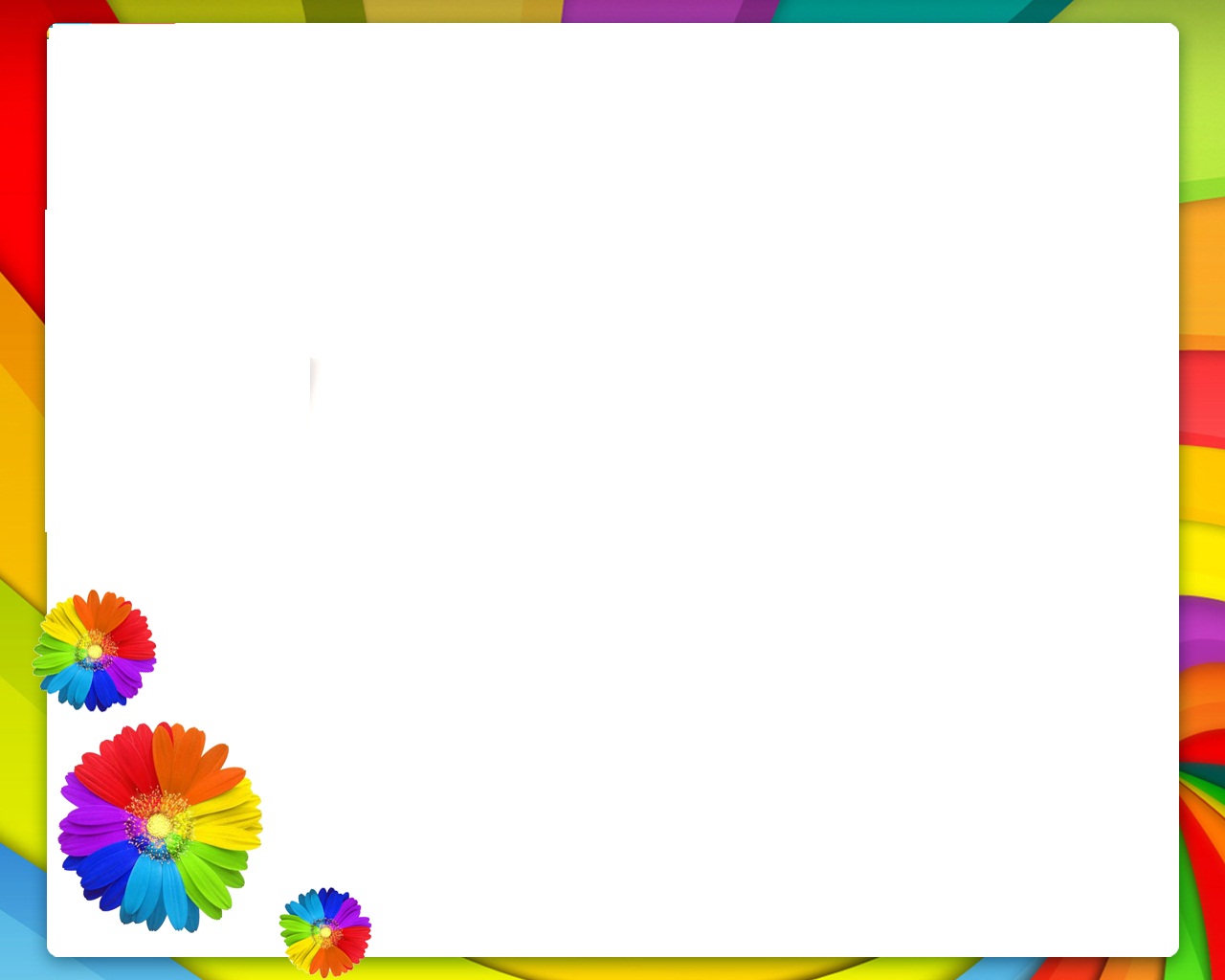 Почему фетр?
Фетр - это довольно плотный нетканый материал, полученный путём термической обработки и валяния шерсти, пуха животных и некоторых других материалов. Фетр (или войлок) используется для изготовления валенок, шляп, а также самых разнообразных игрушек и поделок.
Основные преимущества фетра:
 Экологичность. Этот материал абсолютно безопасен, поэтому широко применяется для изготовления одежды и игрушек.
 Натуральность. Некоторые виды фетра можно смело назвать натуральными. Другие виды изготавливаются из синтетических материалов, но по своим качествам и характеристикам они ничуть не уступают натуральным.
Простота и удобство в работе. С фетром невероятно удобно работать.    Материал прекрасно режется, клеится, достаточно легок в шитье, не                                                                                                                                                                                                                                      обсыпается по краям, сгибается в любом направлении. Он прочен и  долговечен. 
 Изделия из фетра недорогие. Потратив небольшую сумму, вы сможете смастерить нечто красивое и оригинальное.
 Разнообразие цветов материала позволяет изготавливать  яркие и                                                                                                             
      интересные изделия, которые точно понравятся всем.
 Тактильные ощущения. Фетр приятен на ощупь:                                                                                                                   ворсистый, мягкий и теплый.
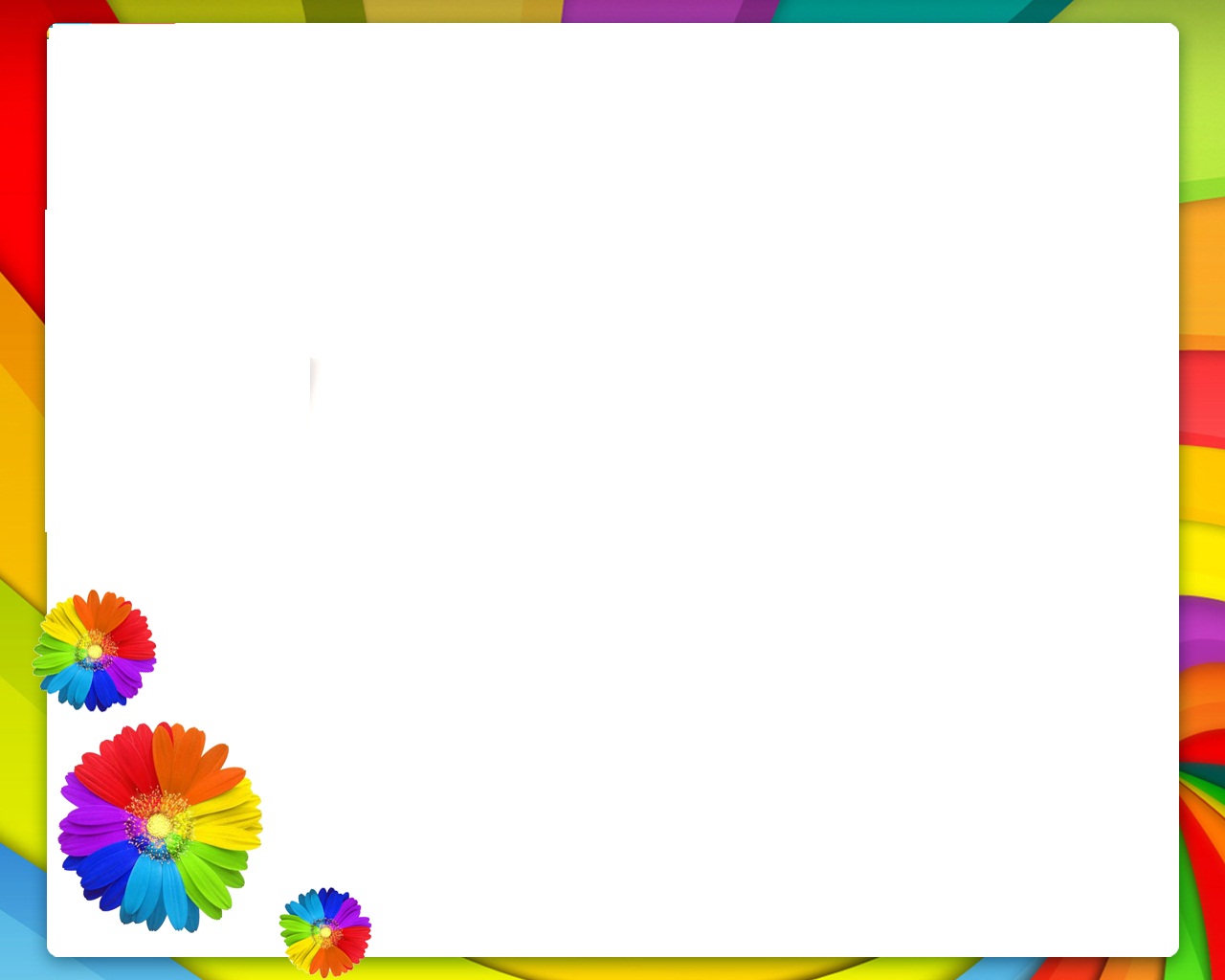 Изделия из фетра.
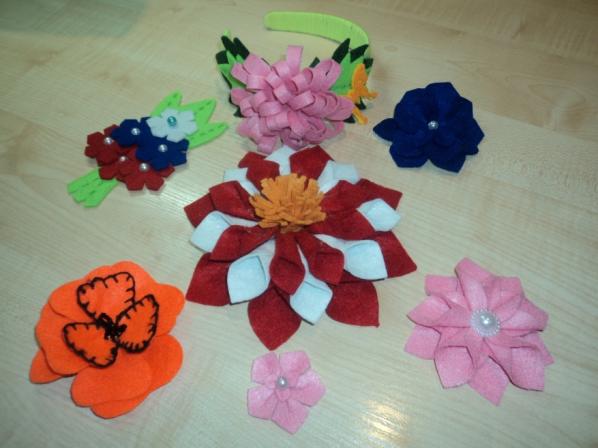 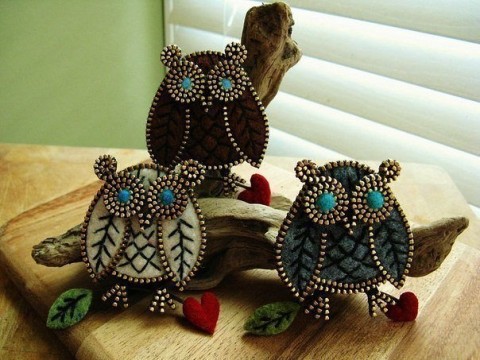 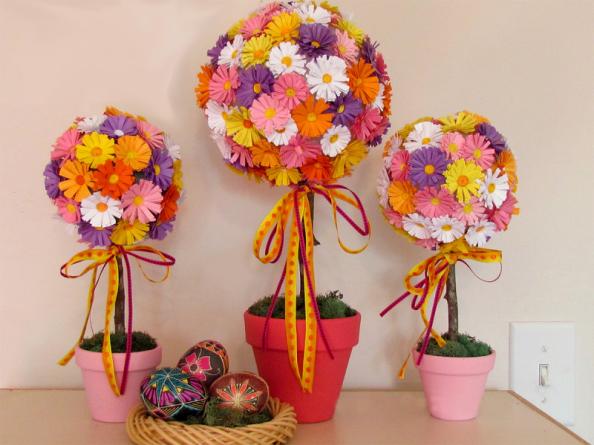 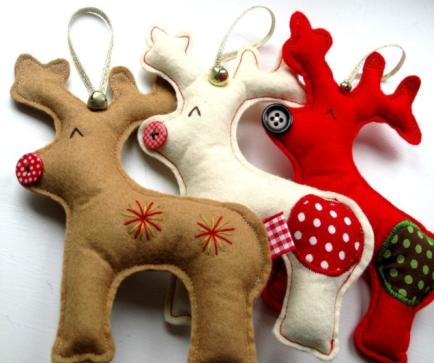 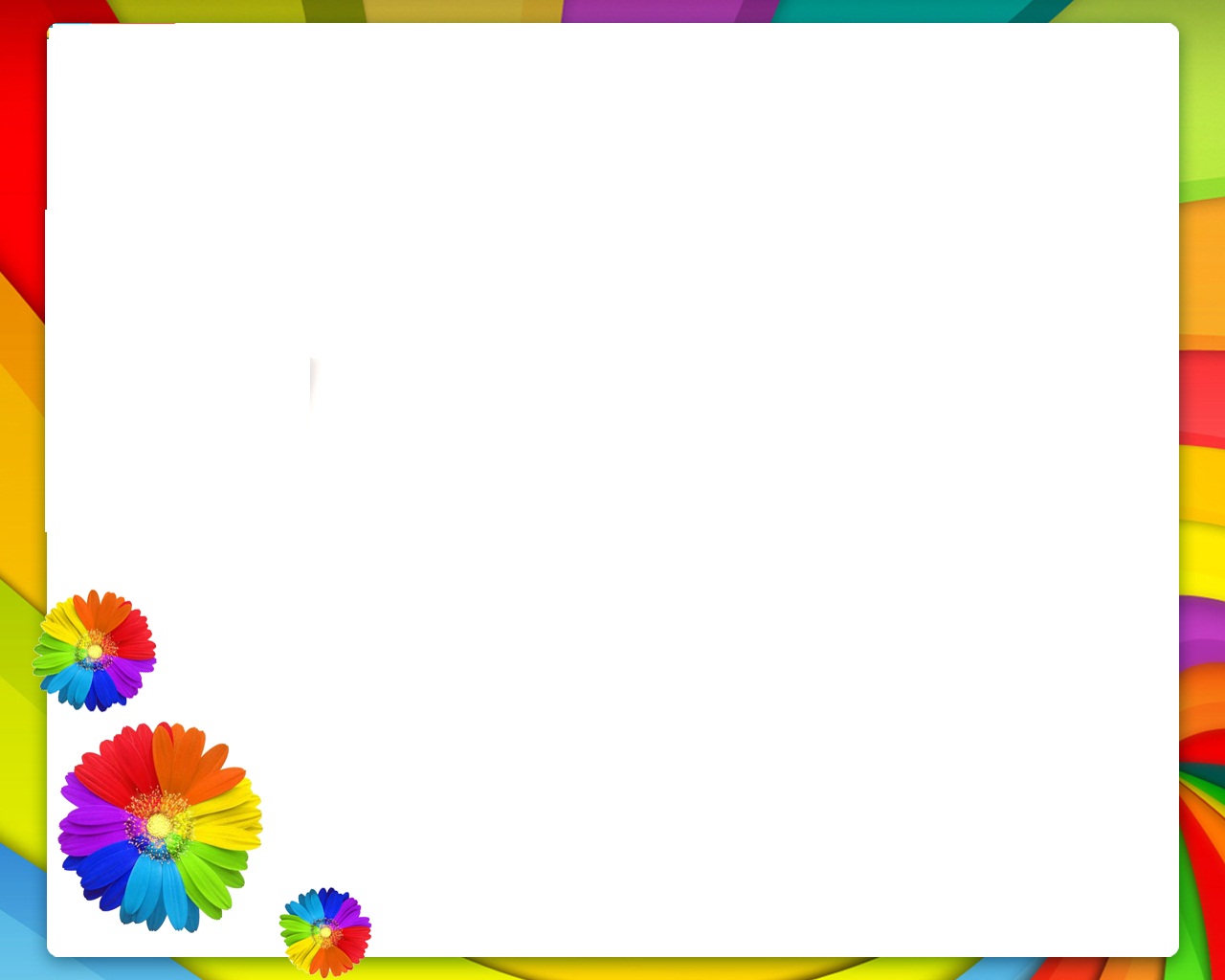 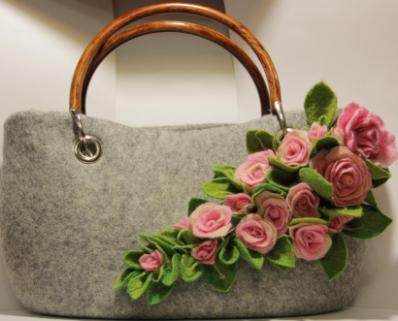 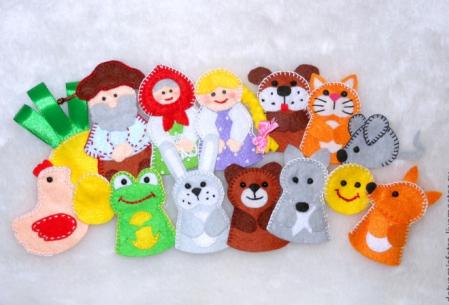 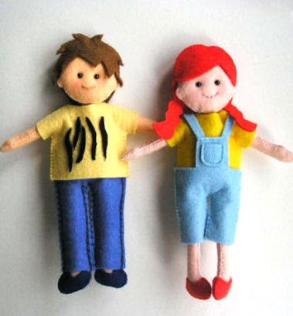 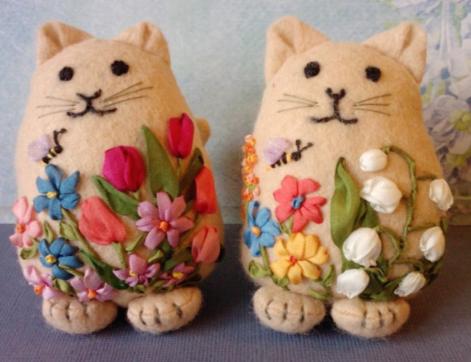 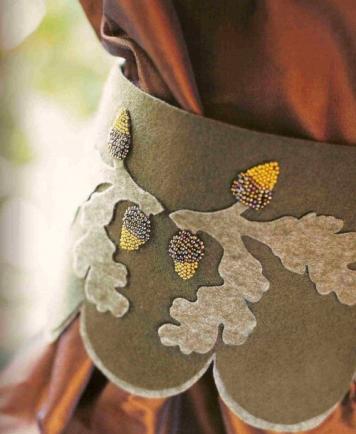 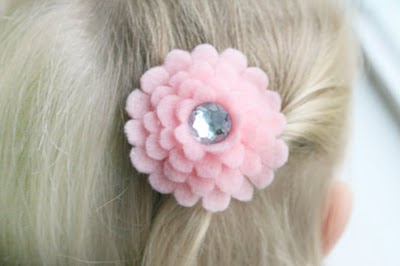 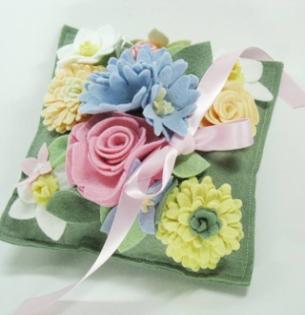 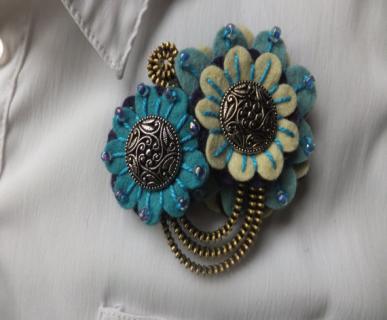 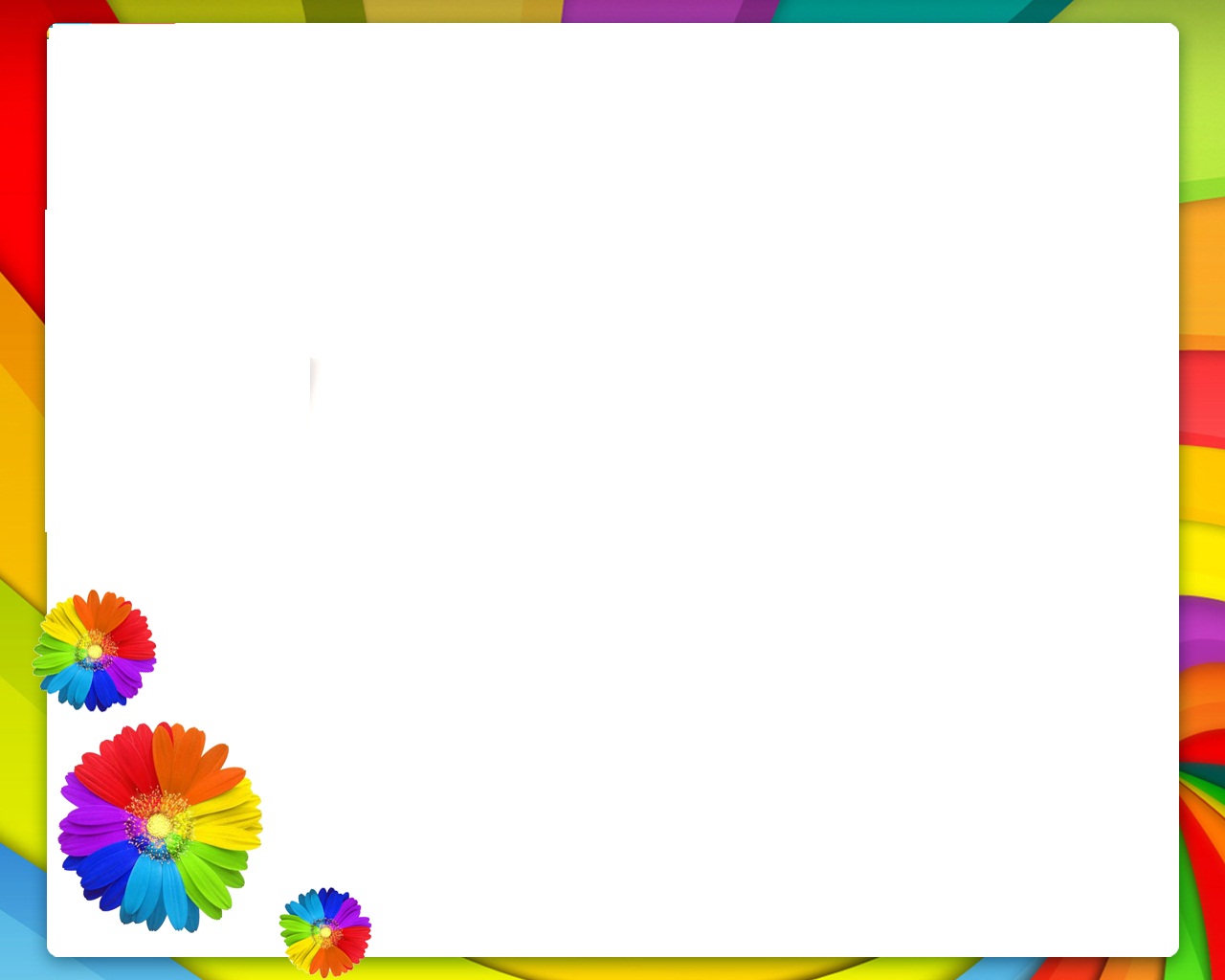 Вам понадобится:
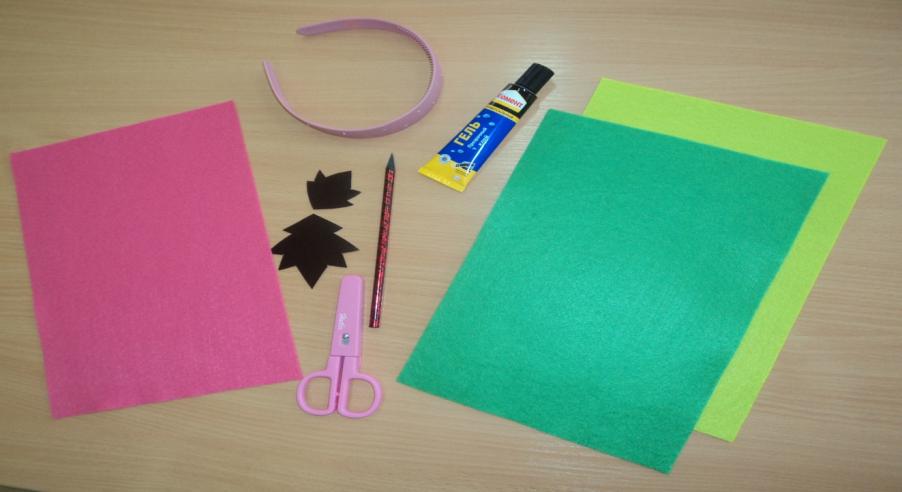 Фетр трех цветов: розовый, зеленый, салатовый;
  ножницы;  
  клей-гель прозрачный  или клеевой пистолет;
  карандаш;
  шаблоны листочков;
  ободок;
  декоративное украшение (божья коровка).
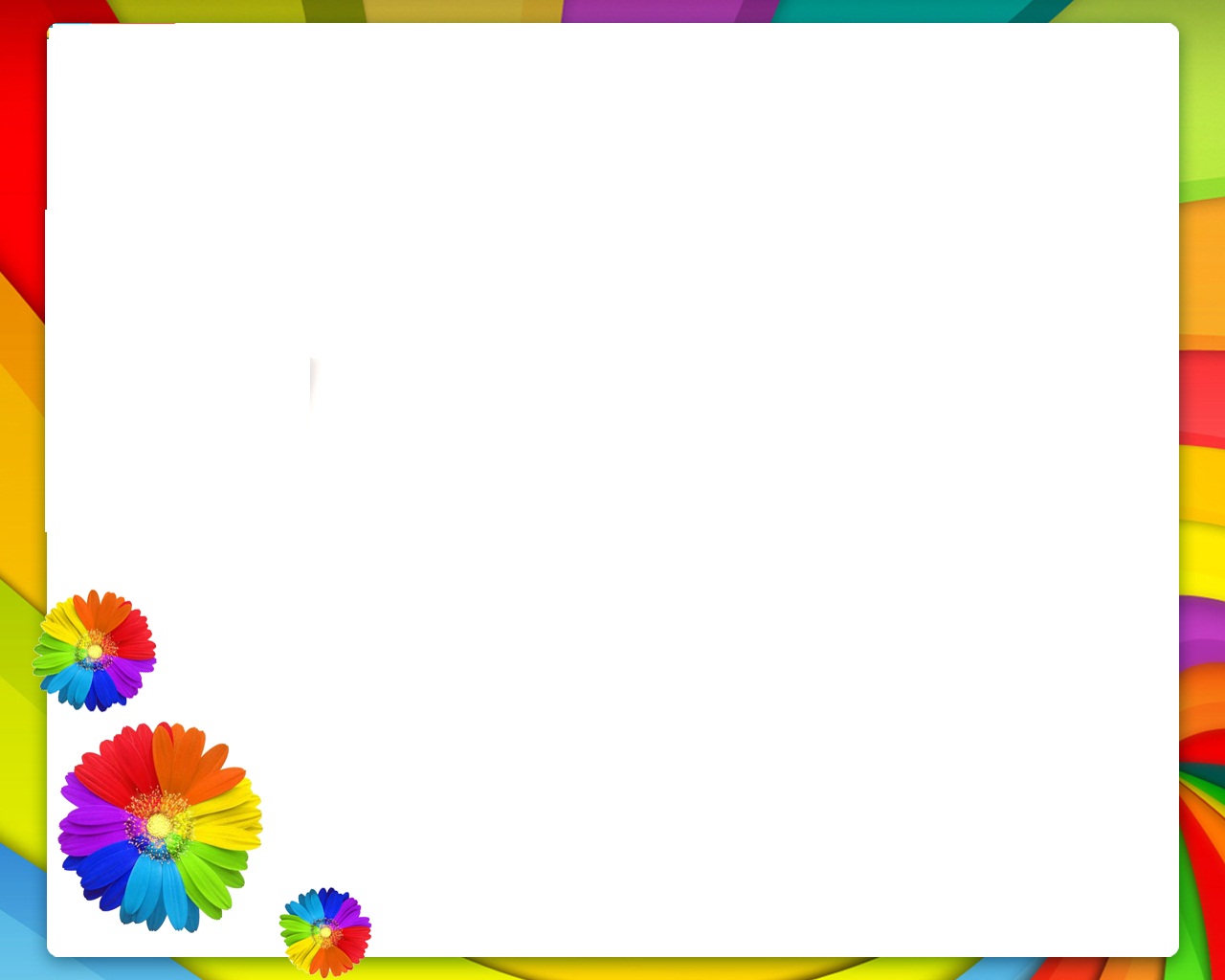 Изготовление  хризантемы :
Берем лист розового фетра и делим его               
                                              пополам.
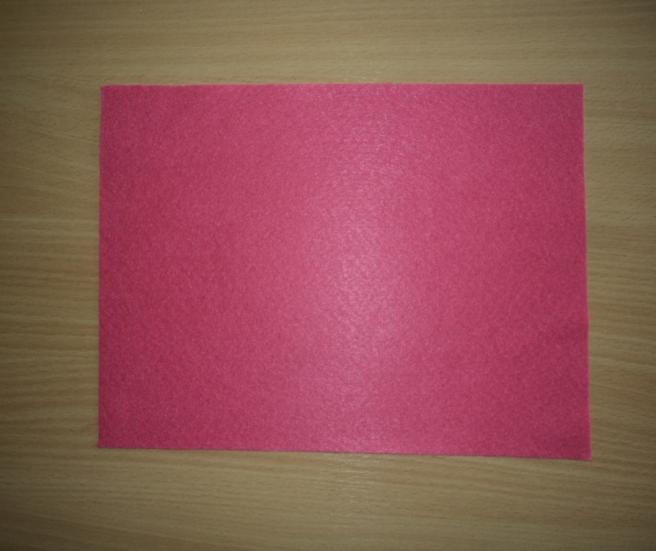 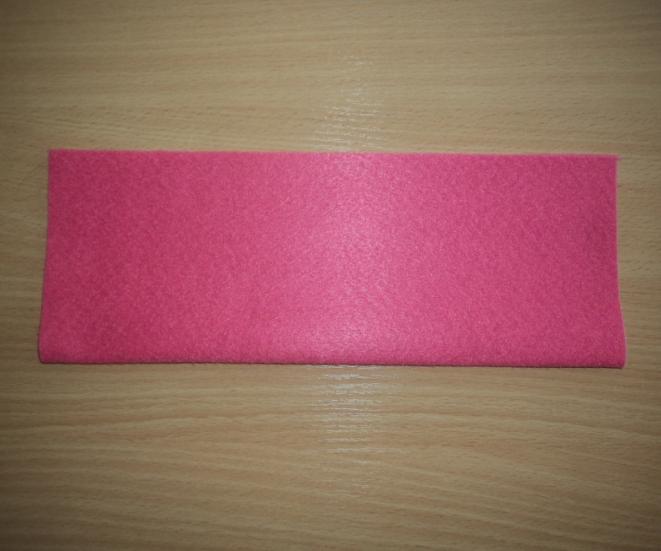 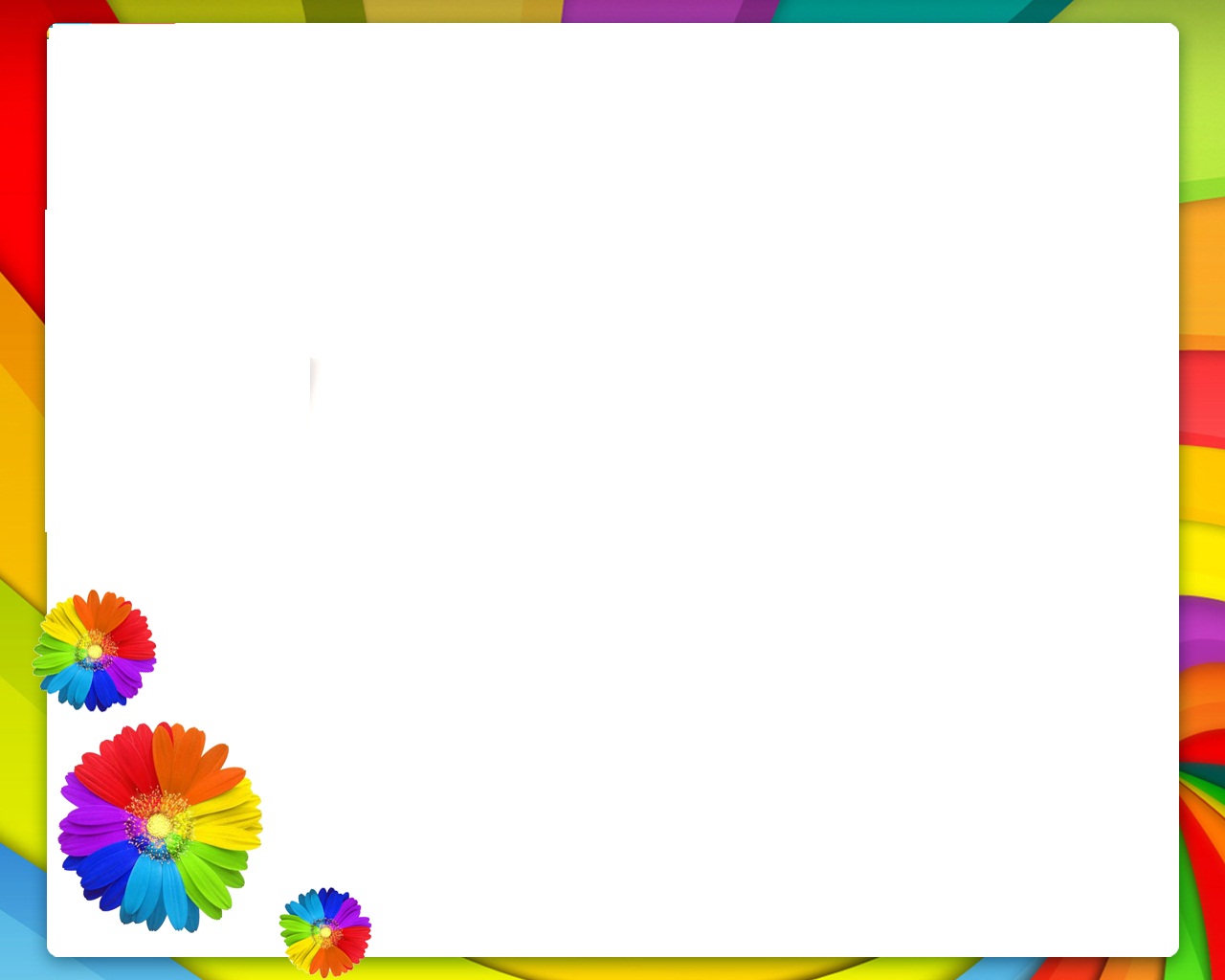 Для работы нам понадобится 1/2 часть        
                                          листа фетра.
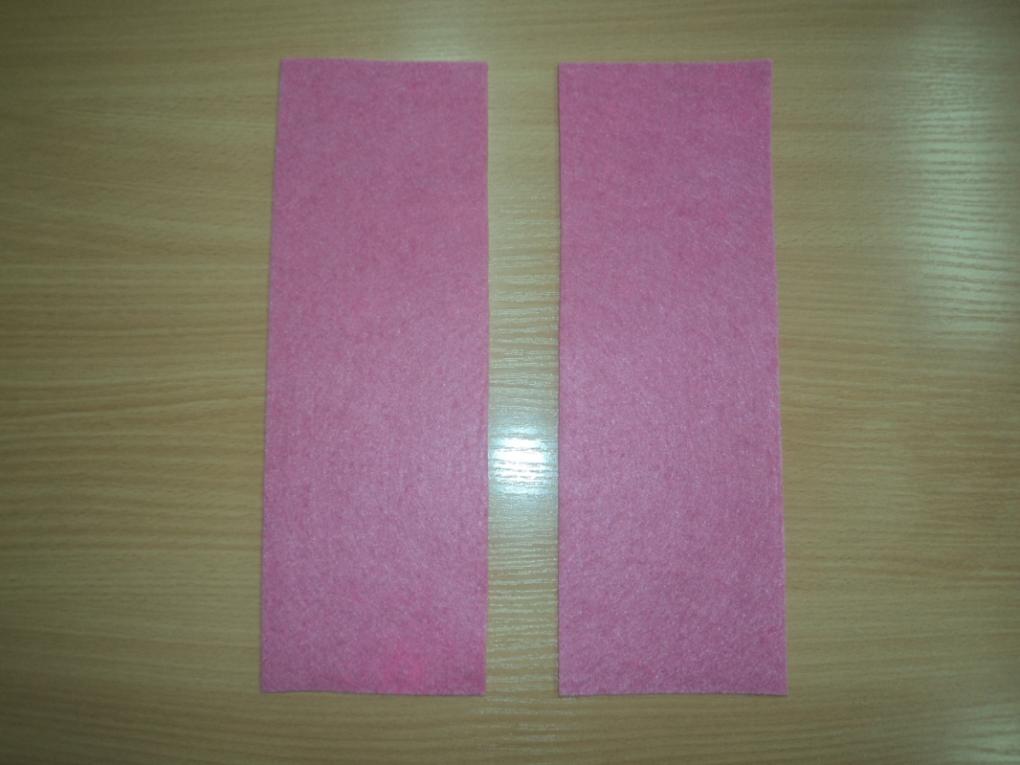 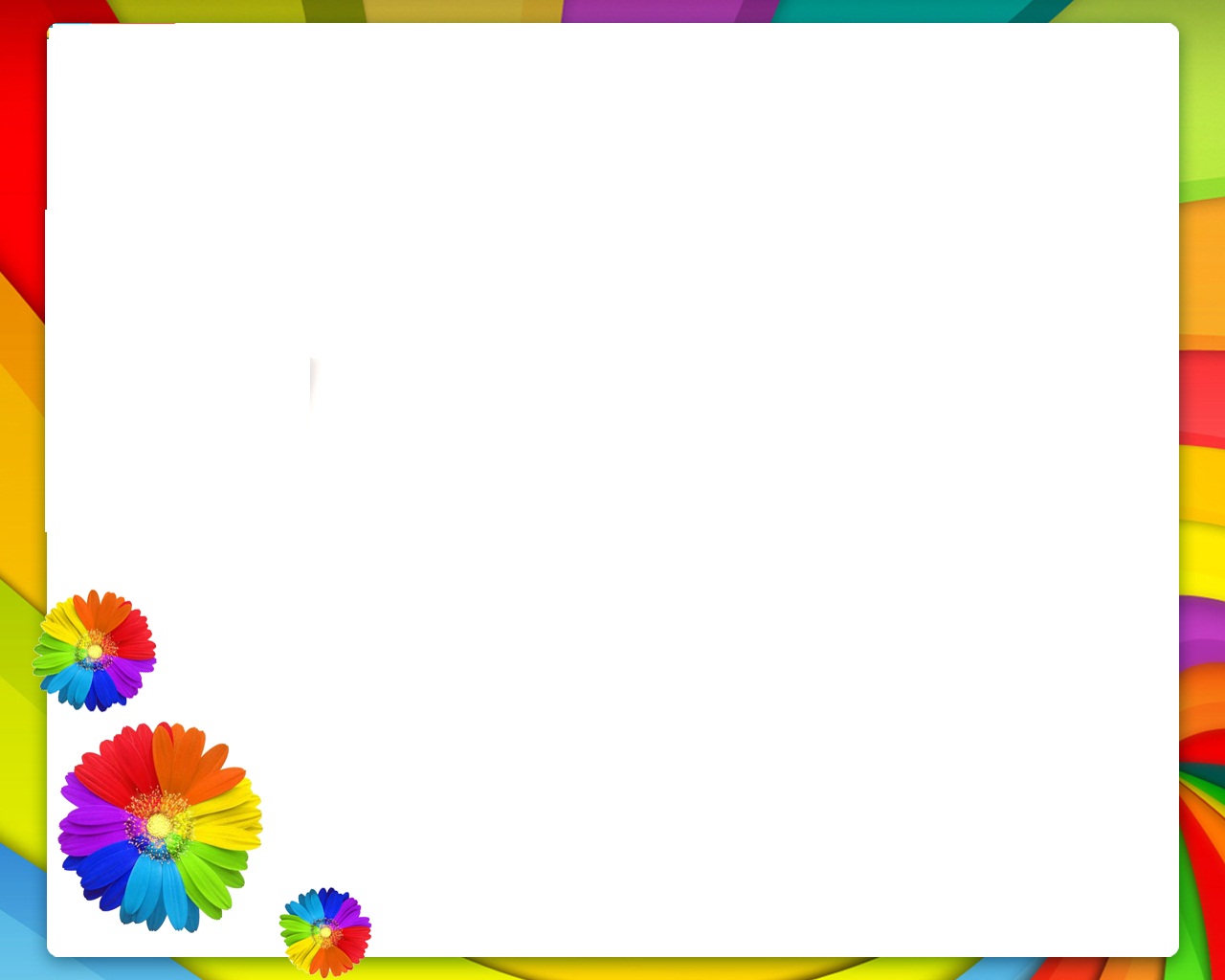 Складываем ленту вдоль пополам (можно прошить                  
                  по краю швом «вперед иголку»). Затем по                   
                  всей длине делаем надрезы на одинаковом  
                                расстоянии друг от друга.
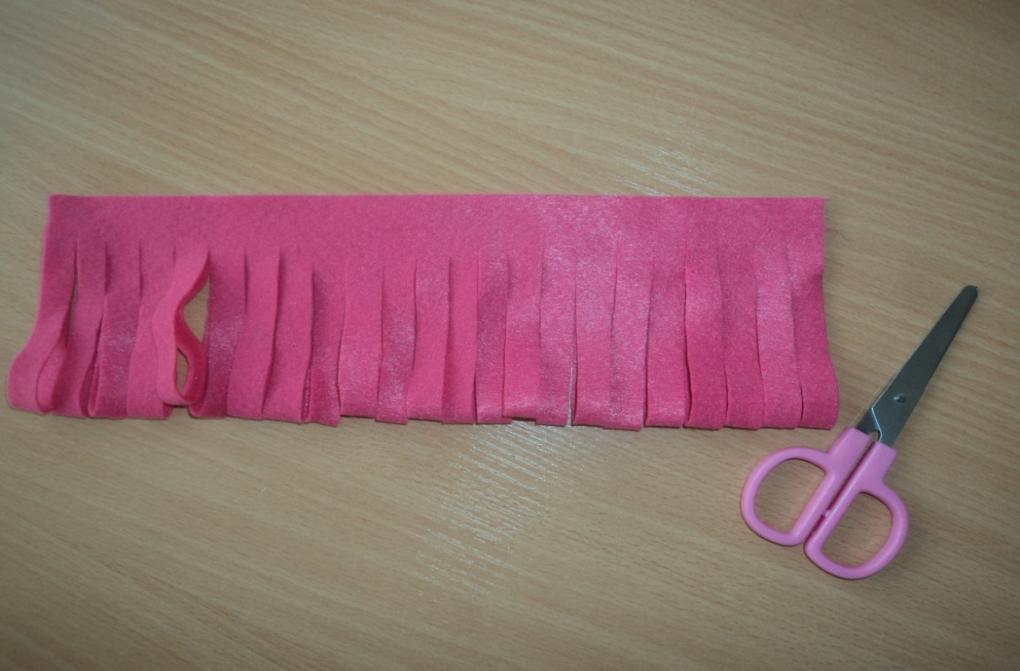 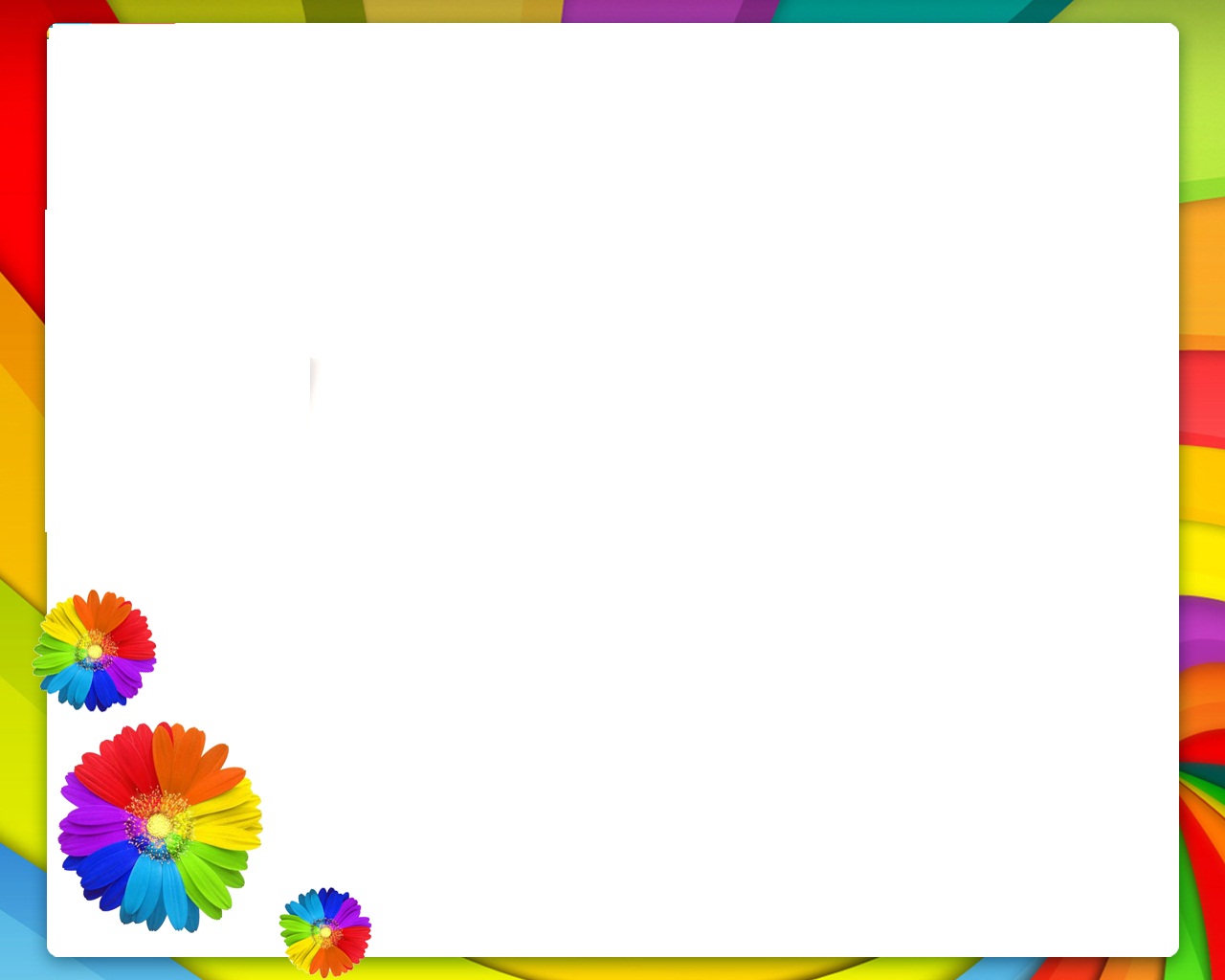 Закручиваем ленту в спираль. Получился цветок.
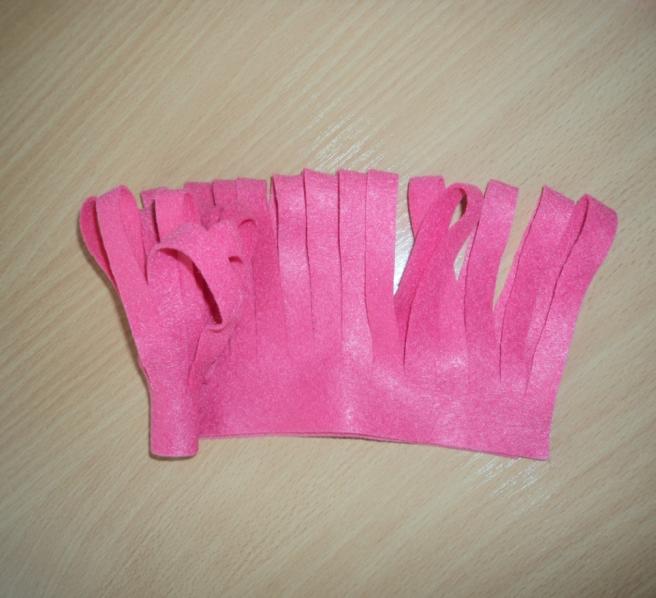 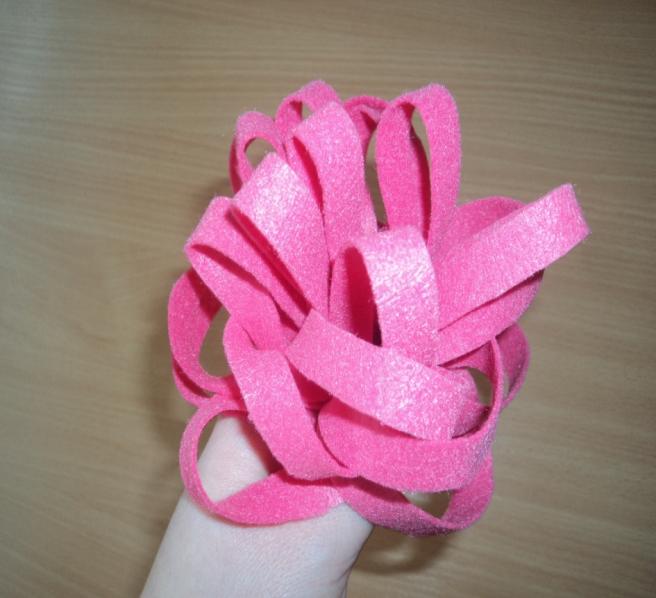 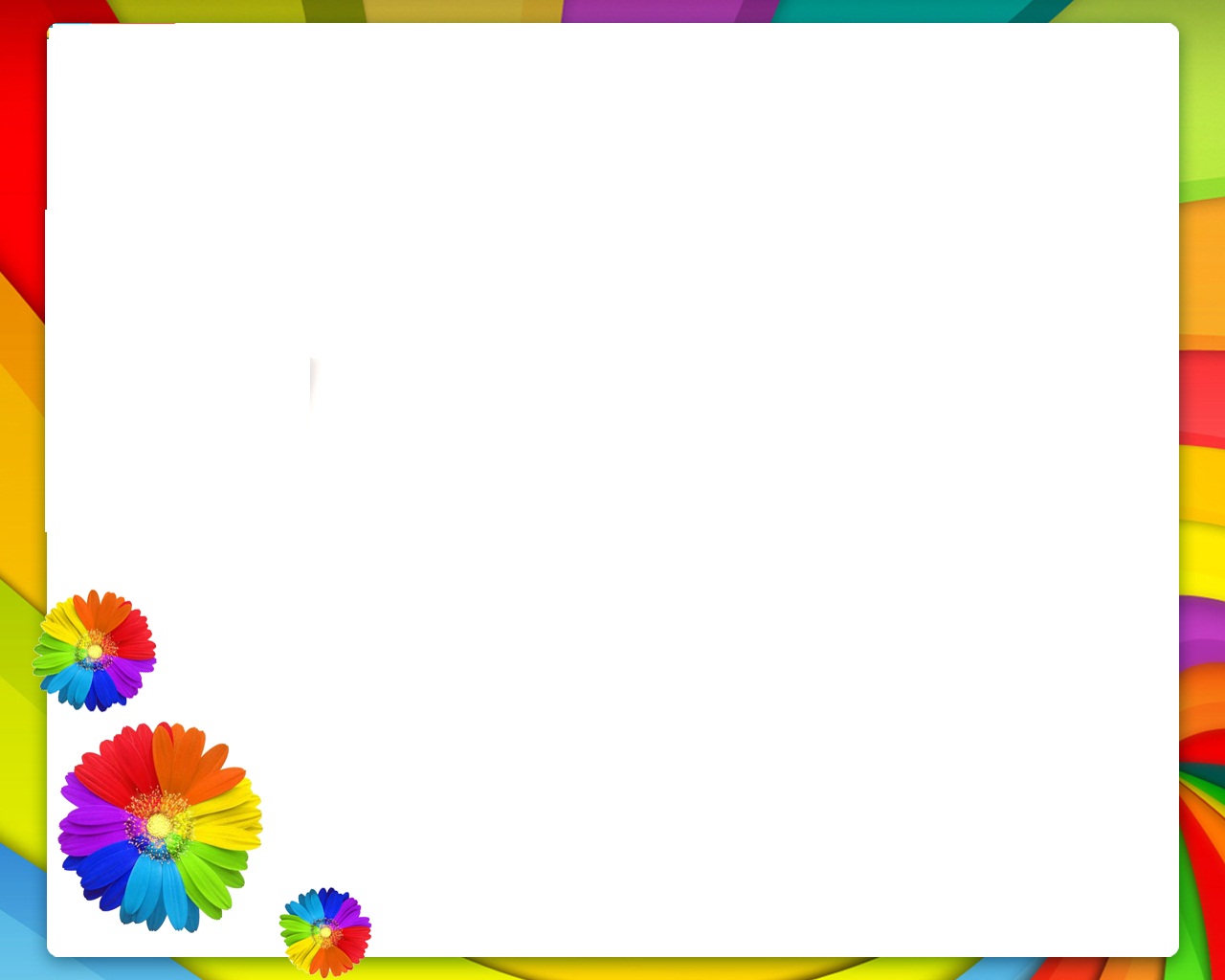 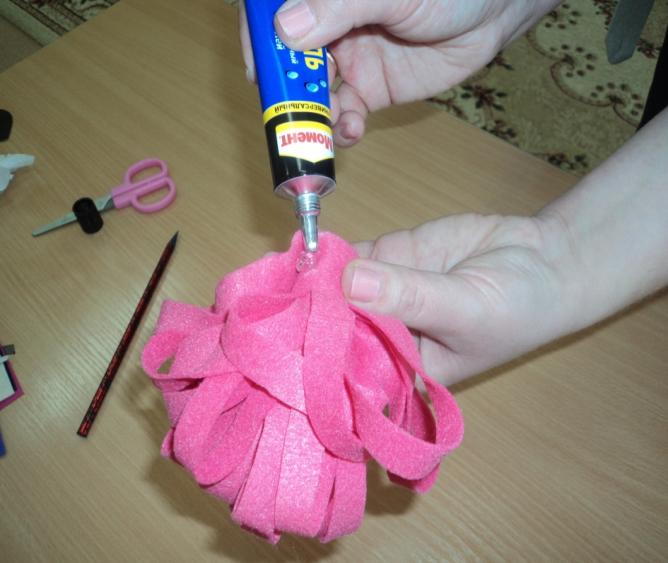 Приклеиваем кончик цветка к основе (можно         
                   прошить цветок снизу, закрепив полученную   
                               спираль).
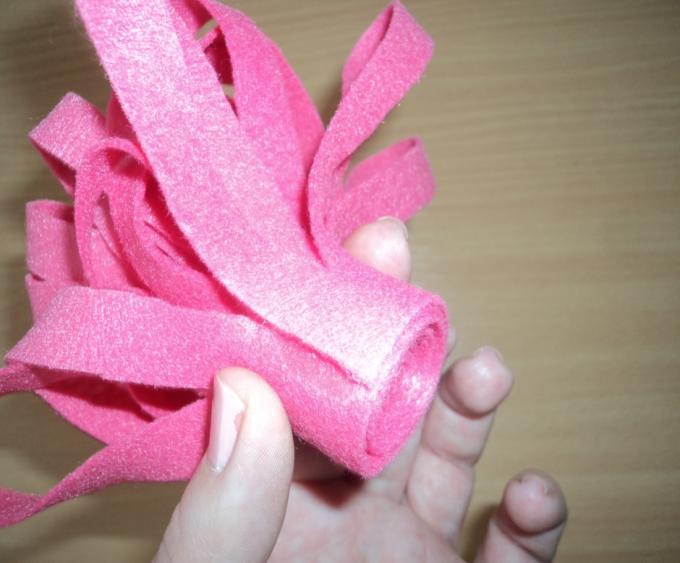 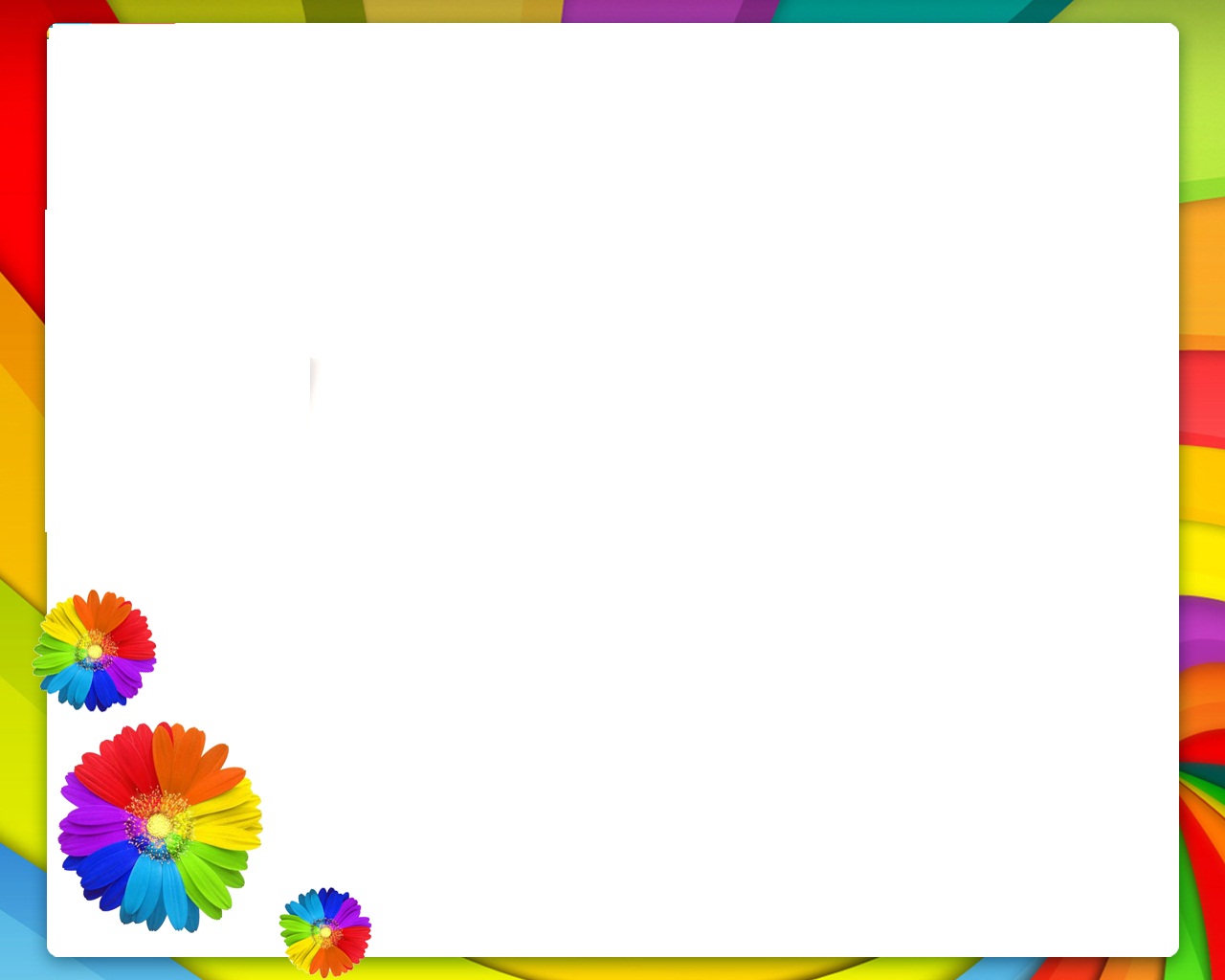 Обводим шаблоны листочков при помощи карандаша           
                   (можно использовать гелиевую ручку светлого тона)  
                      на зеленом и салатовом листах фетра.      
                                         Вырезаем  из фетра листочки.
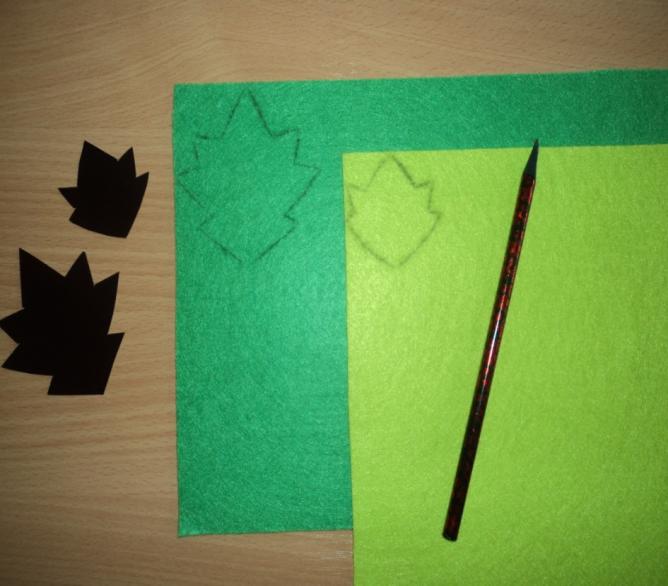 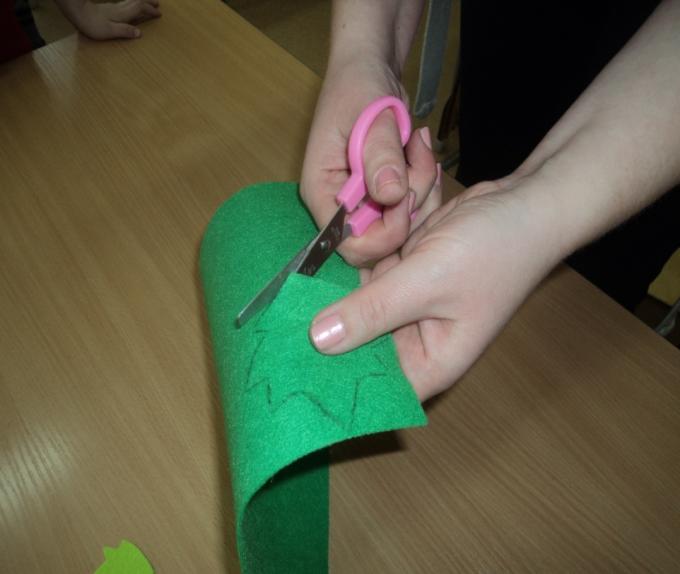 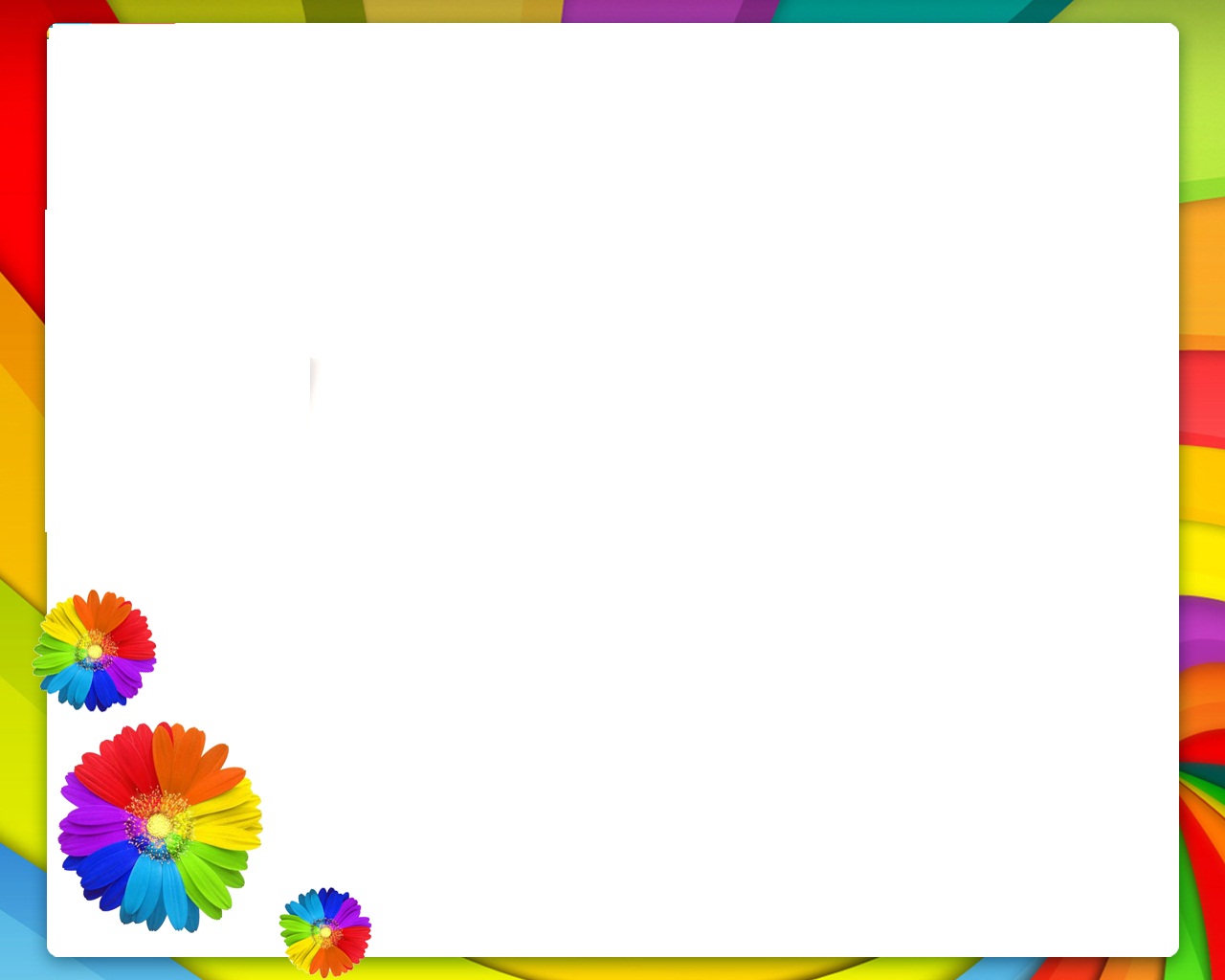 Приклеиваем листочки друг к другу.
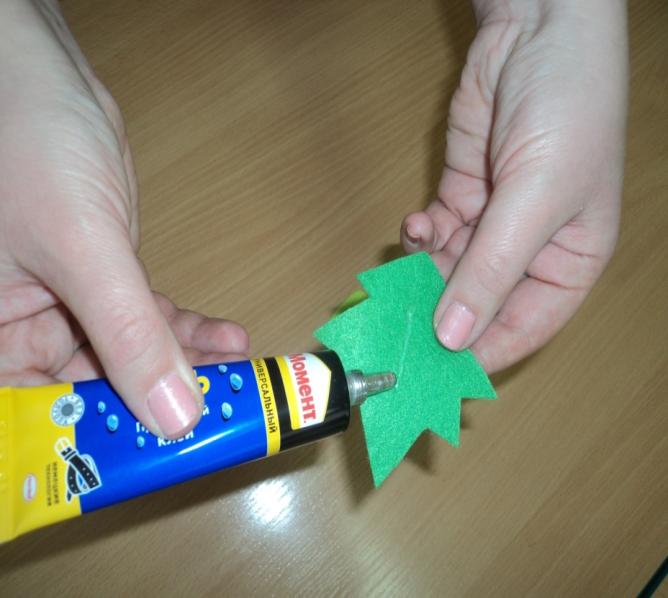 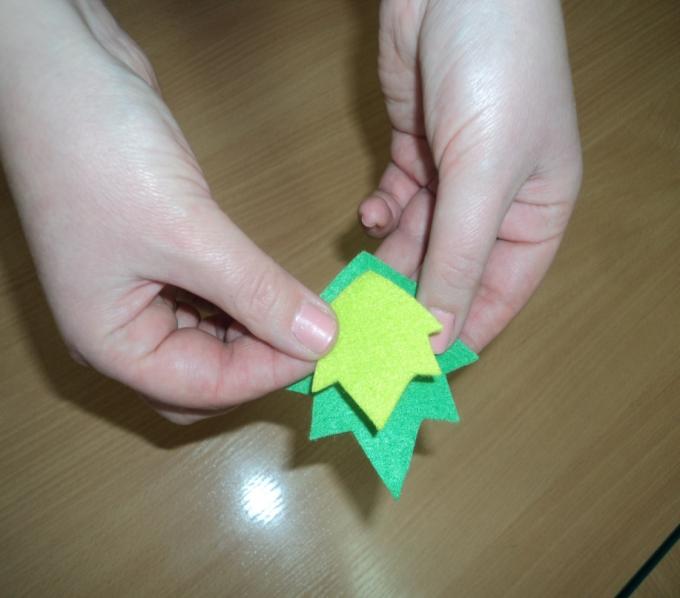 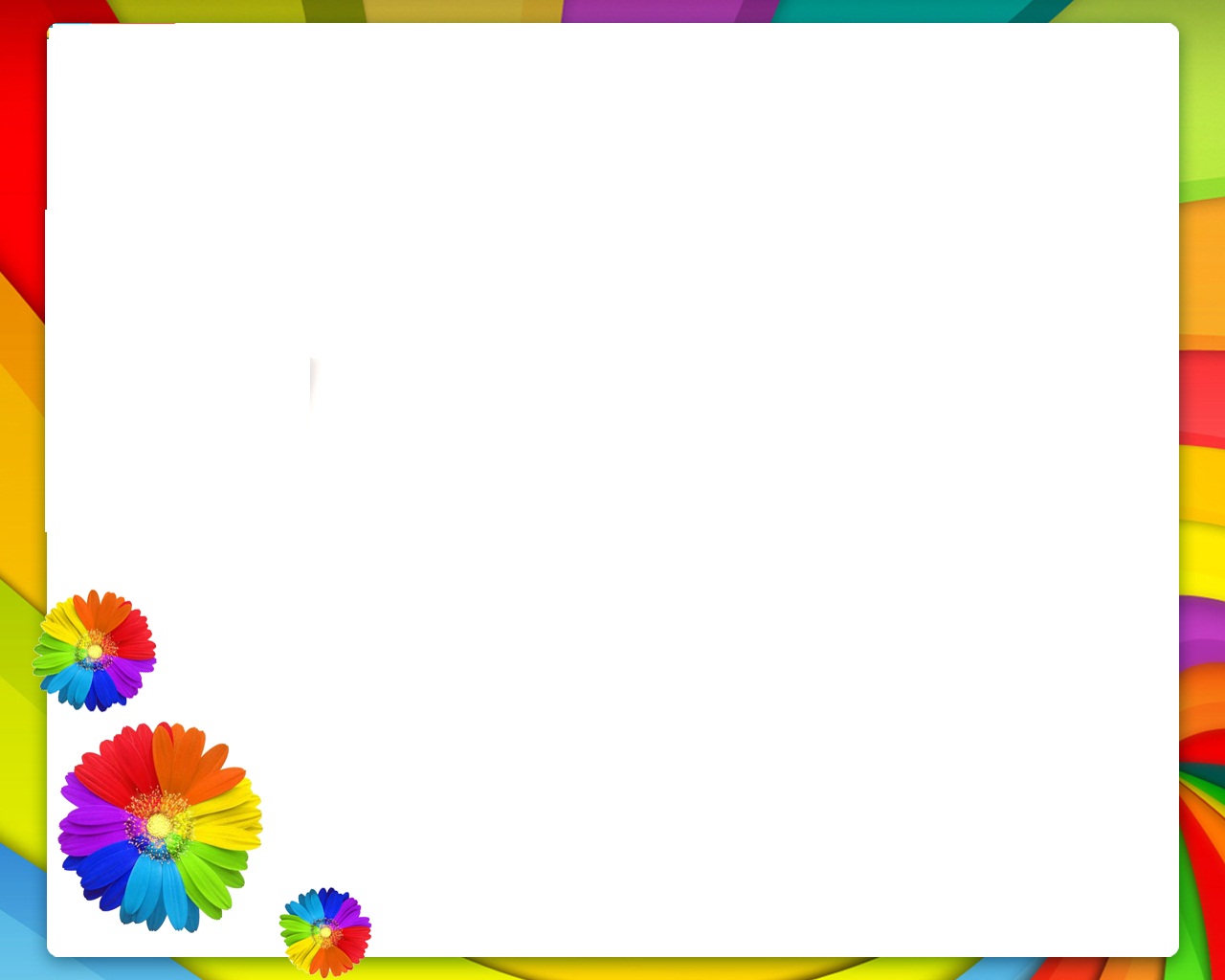 Получился вот такой листочек.
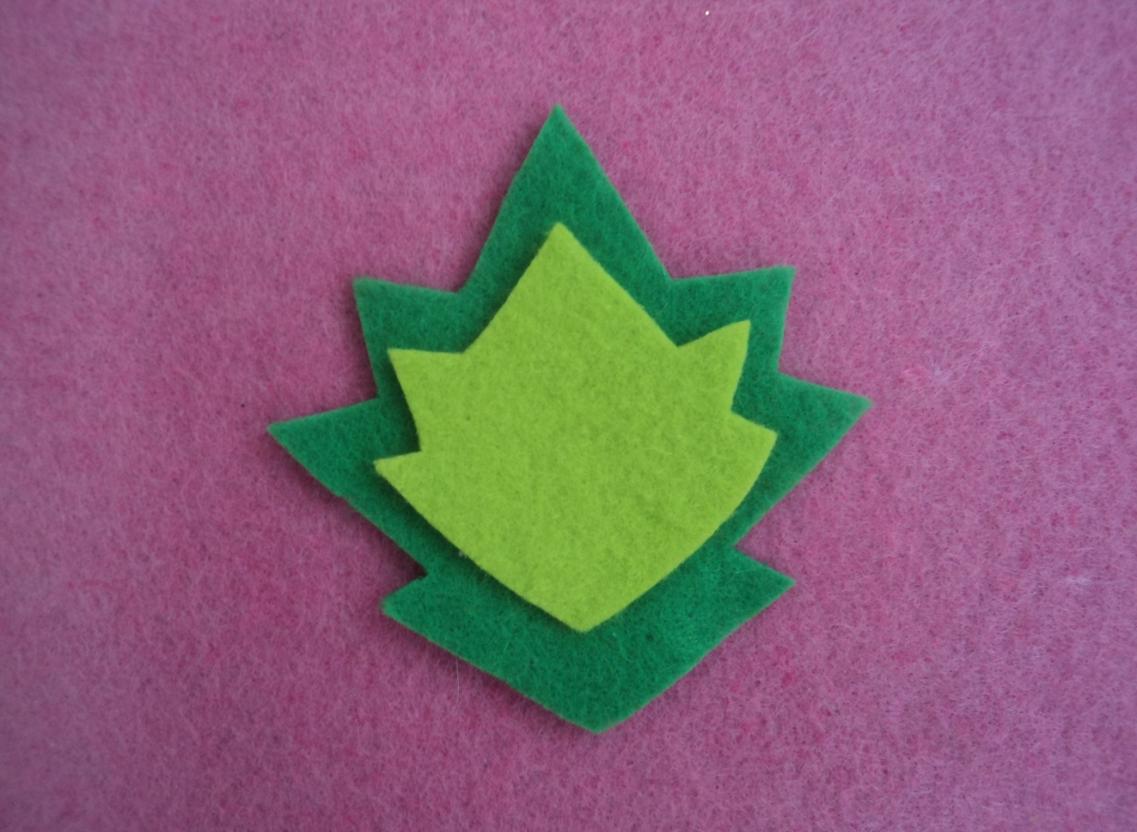 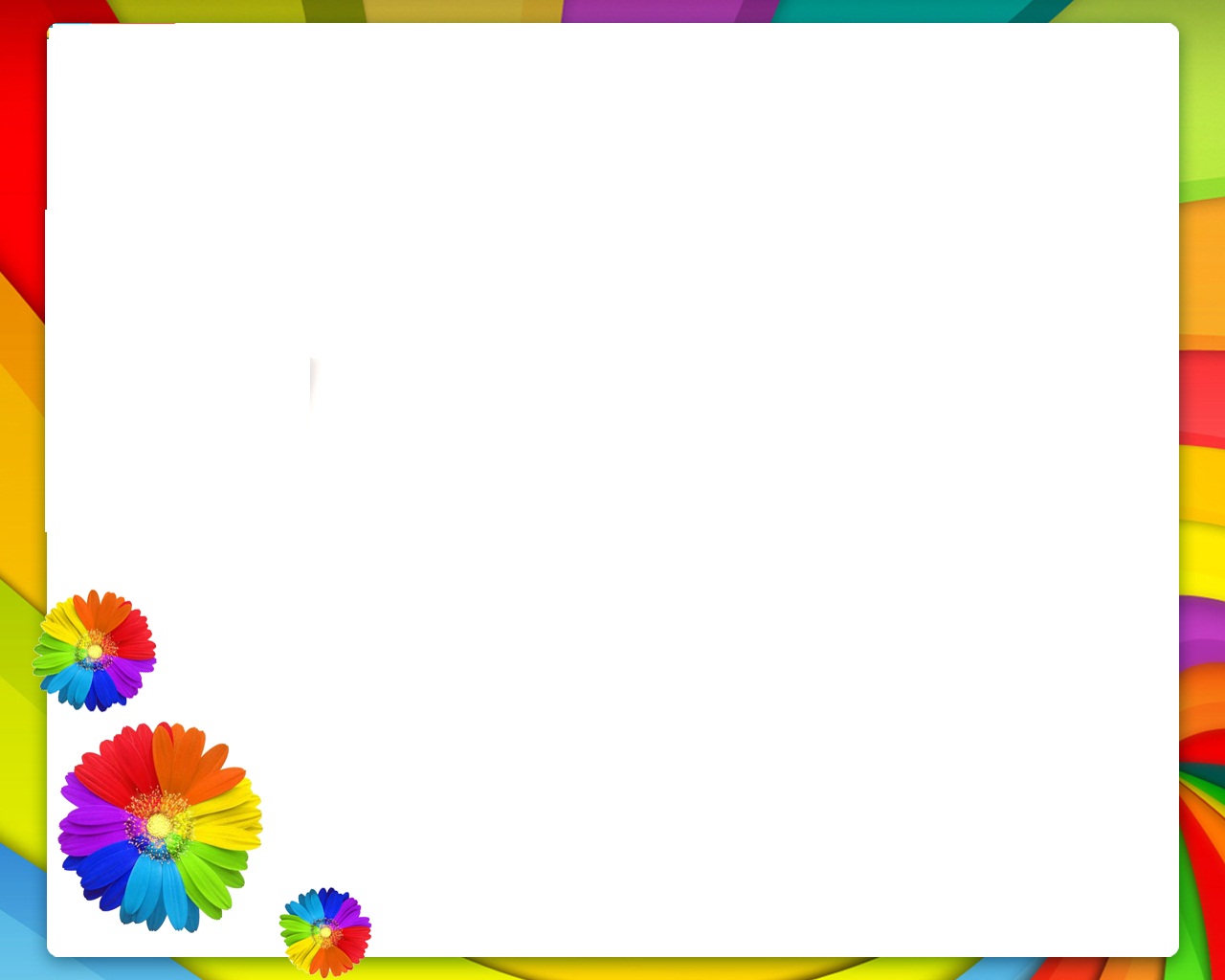 Приклеиваем листочек снизу к цветку.
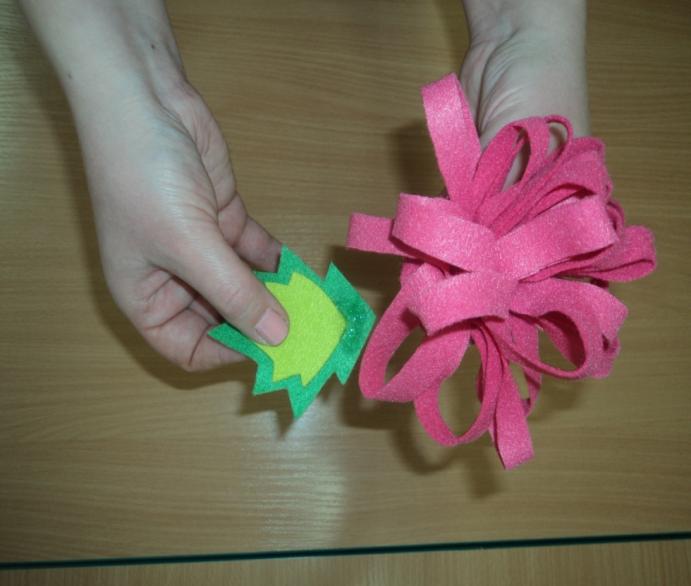 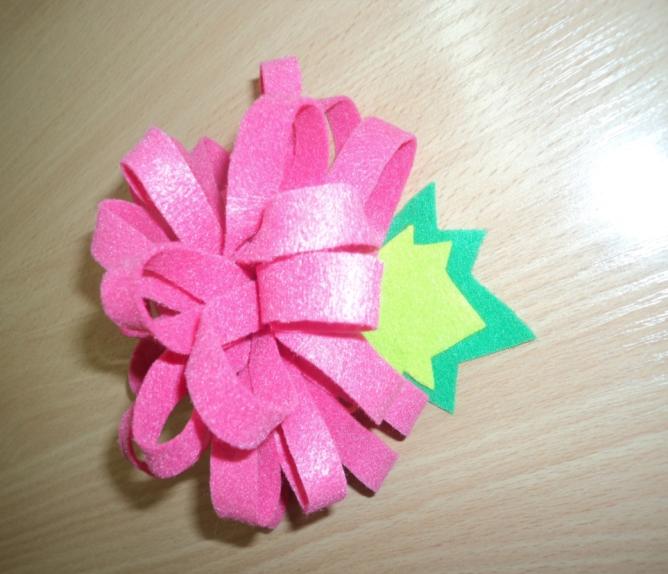 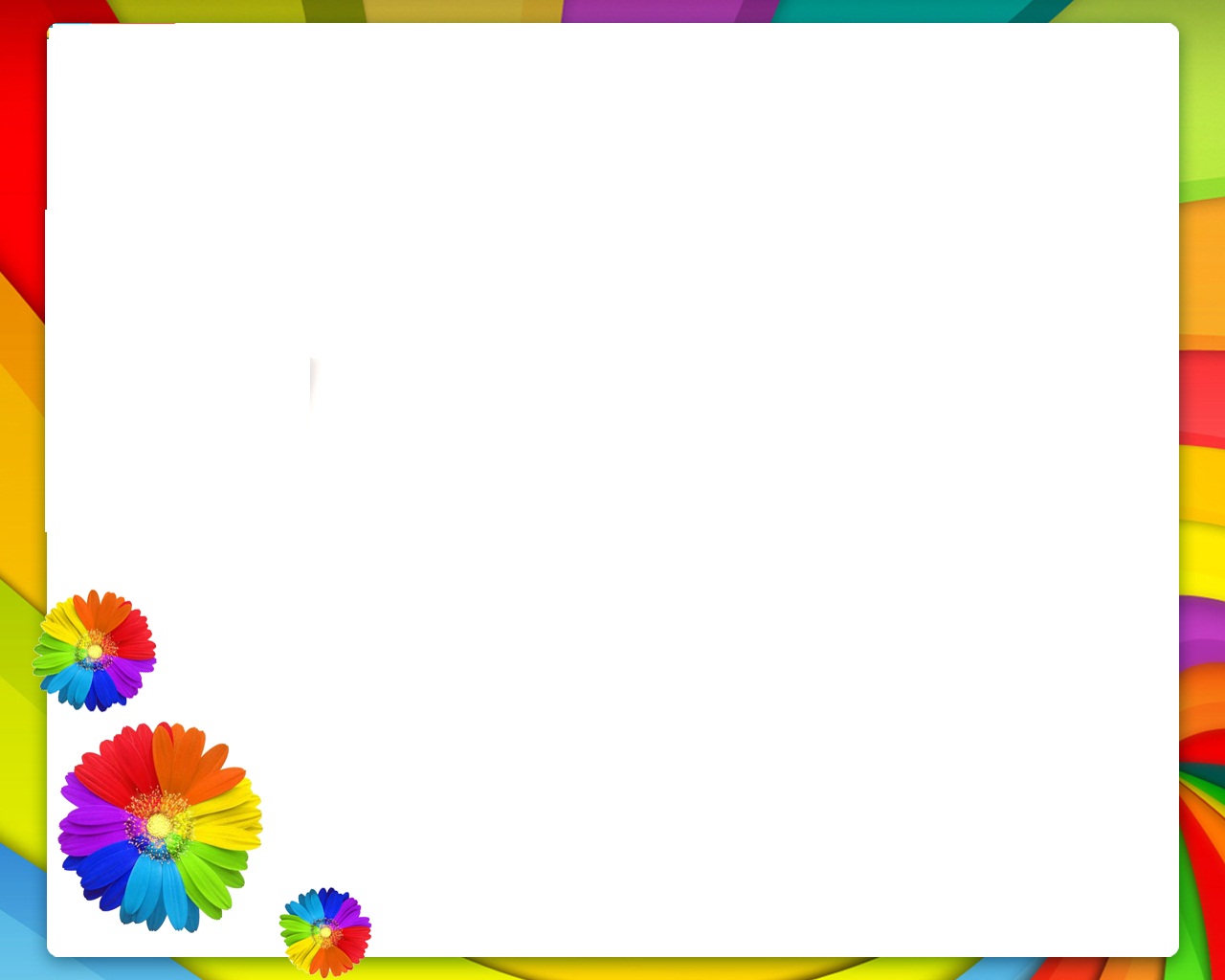 Крепим украшение на ободок – и стильная вещица готова.     
                    Можно приклеить на листочек какое-нибудь             
                    декоративное украшение (бабочку, пчелку, божью        
                     коровку), которое придаст неповторимость и                      
                               оригинальность сделанному собственными     
                                 руками произведению искусства.
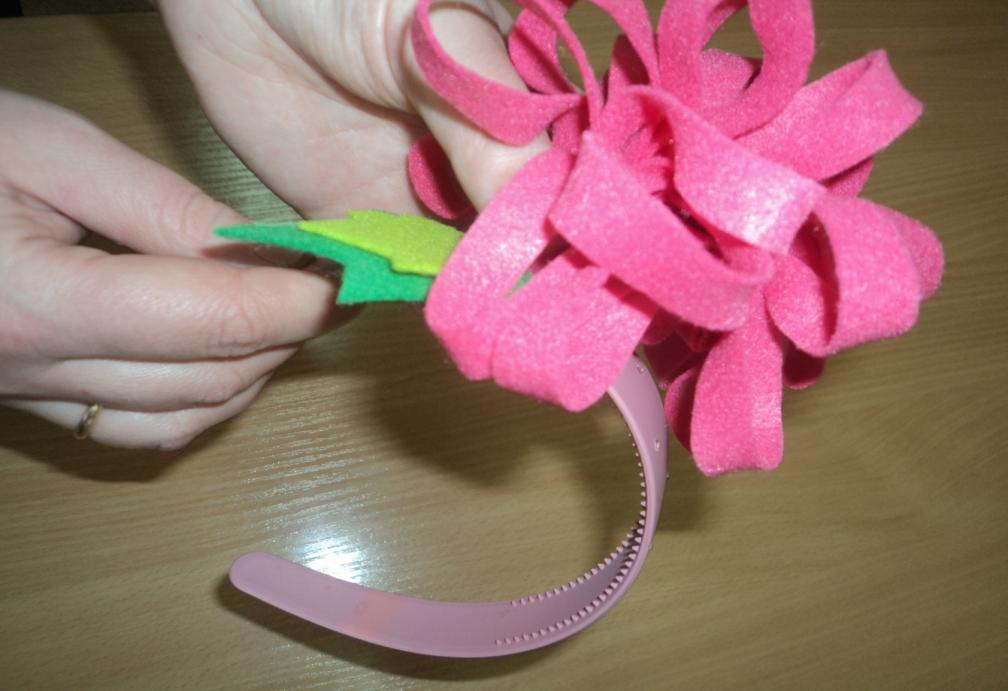 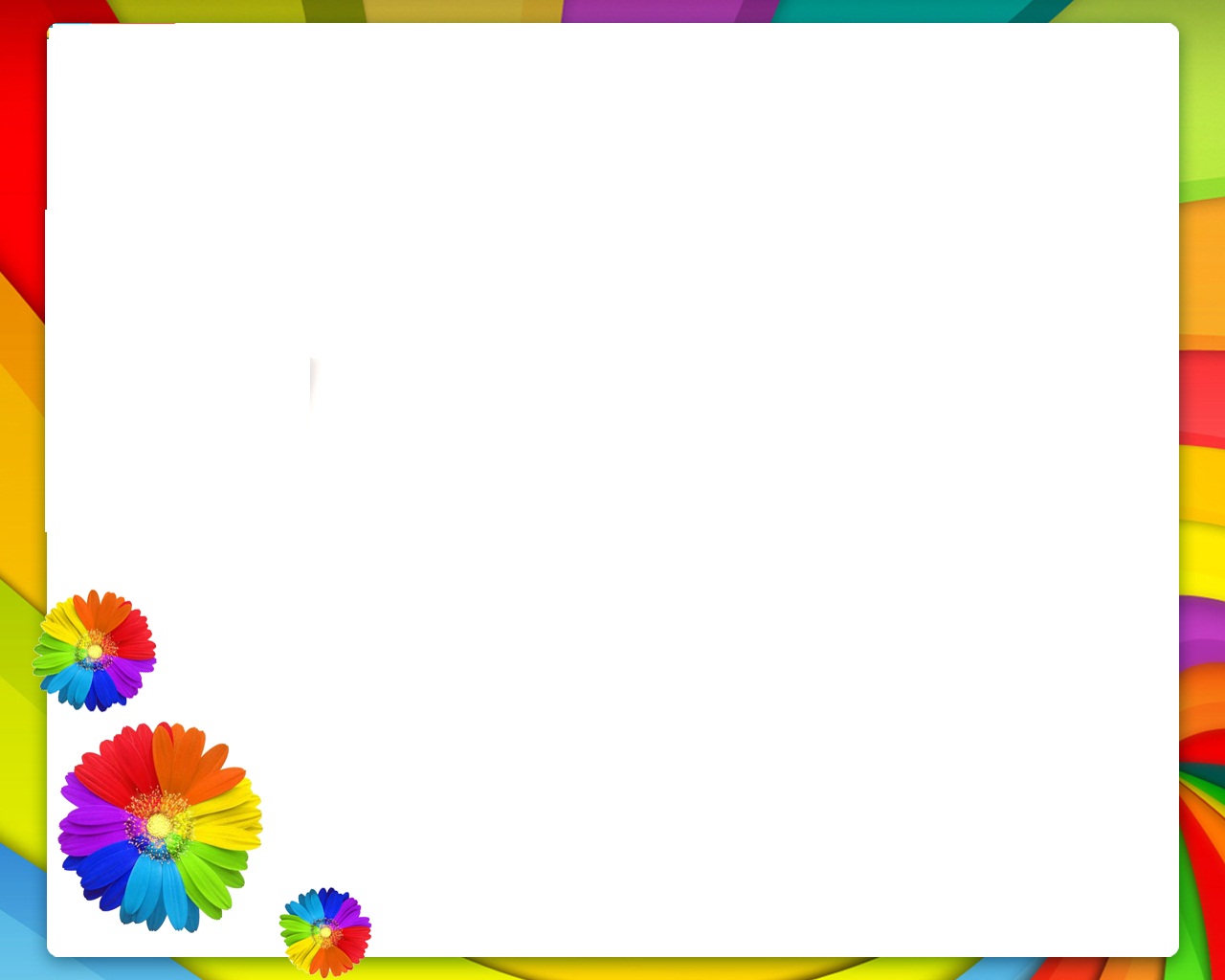 Где купили, вы скажите,
                            Этот  розовый цветок?
                            Что вы, сделала сама я
                            Этот славный ободок!
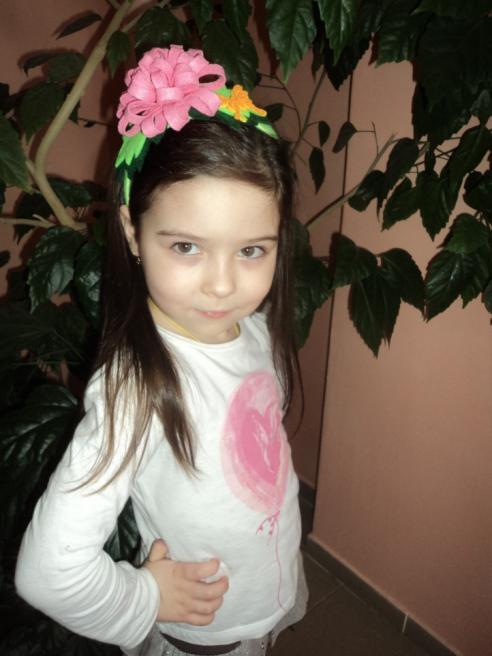 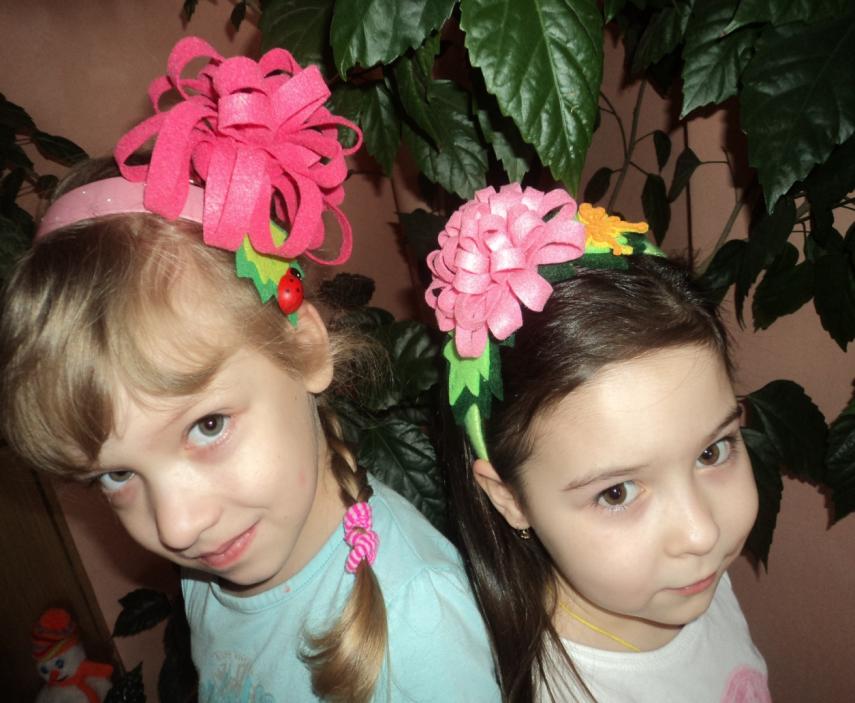 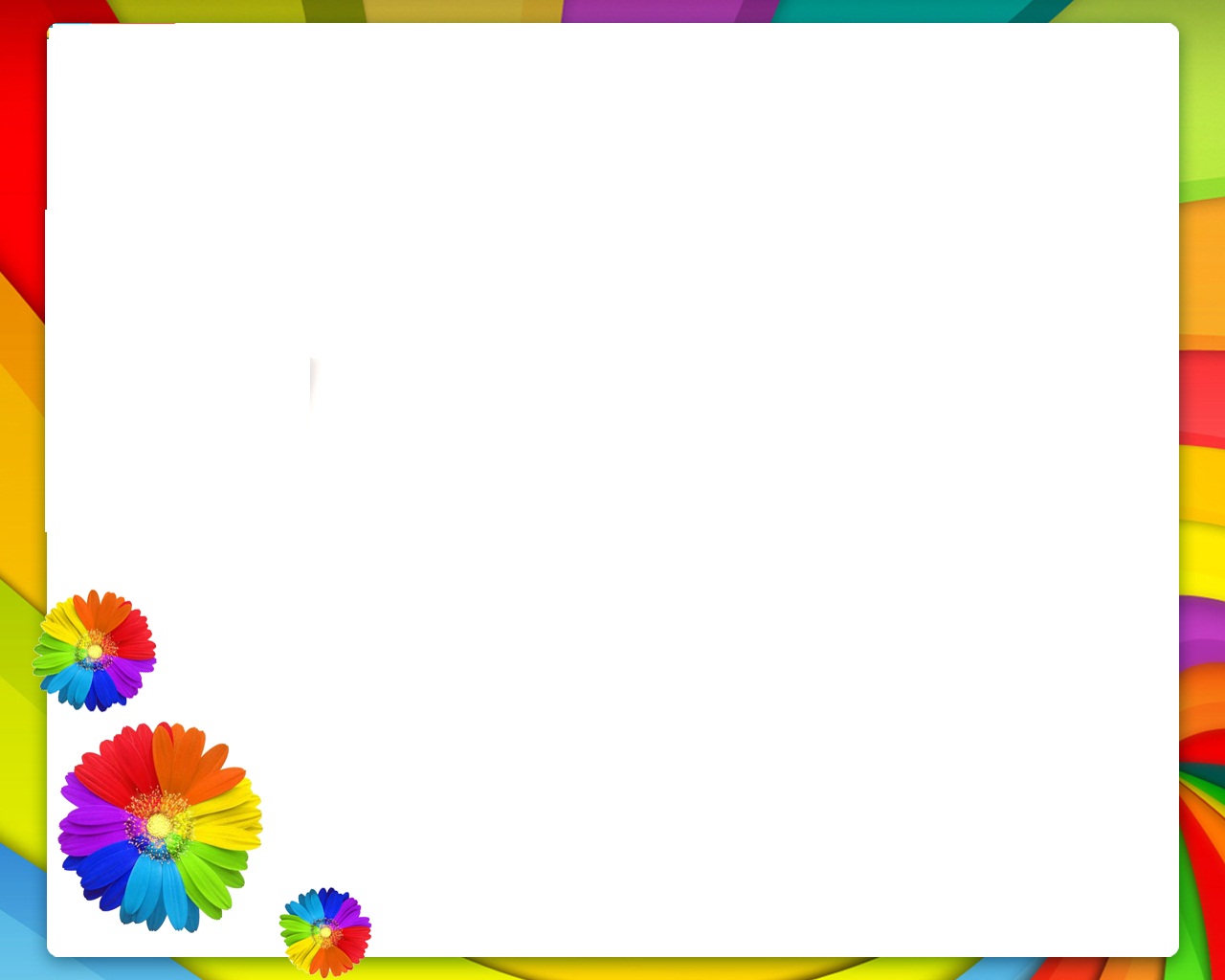 Спасибо за внимание!
Желаю Всем удачи и творческих успехов!